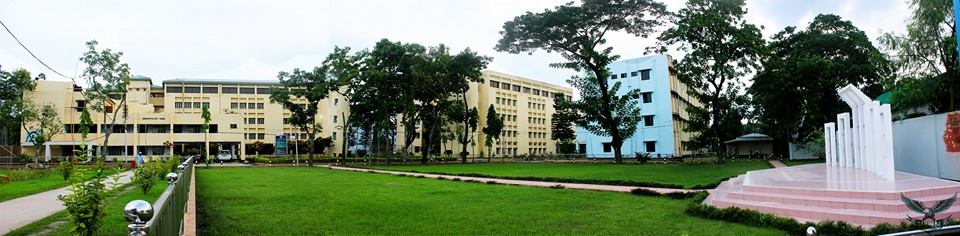 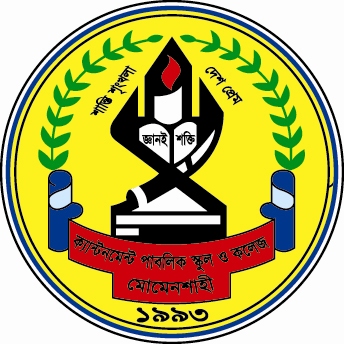 Prepared by
Cantonment public School and College ,  Momenshahi.
Department of Business Studies.
Lesson 1 of 3
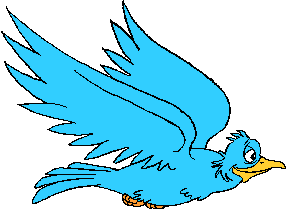 স্বাগতম
উৎপাদন ব্যবস্থাপনা ও বিপণন প্রথমপত্র (উৎপাদন ব্যবস্থাপনা)
ষষ্ঠ অধ্যায় : পণ্য ডিজাইন
পাঠ ঘোষণা :
পাঠ শিরোনাম : 
                  পণ্য ডিজাইন 
                  পণ্য ডিজাইনের বৈশিষ্ট্য 
                  পণ্য ডিজাইনের গুরুত্ব
                  পণ্য ডিজাইনের পর্যায়
                  পণ্য ডিজাইনের প্রকারভেদ
ষষ্ঠ অধ্যা
পণ্য  উৎপাদন করার পূর্বেই  পণ্যের আকার , রং, ওজন , প্যাকেজসহ বিভিন্ন গুণাগুণ ও বৈশিষ্ট্য নির্ধারণ  করা্কেই পণ্যের ডিজাইন বলে । পণ্য ডিজাইনের মাধ্যমে আকর্ষনীয়তা বৃদ্ধি পায়  এবং ব্যবসায়ের ইমেজ বৃদ্ধি পায়।
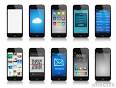 পণ্য ডিজাইনের বৈশিষ্ট্য
বৈশিষ্ট্য সমূহ : 
                         ১। কম্পিউটার ভিত্তিক
                         ২। রক্ষণাবেক্ষণ
                         ৩।নমনীয়তা
                          ৪।মান  সূদৃঢ়করণ
                          ৫।বিক্রয়োত্তর সেবা
                          ৬।পণ্য সংযোজন 
                           ৭।পণ্যমূল্য হ্রাস
বিস্তারিত
প্রযুক্তি নির্ভর : প্রতিযোগিতায় টিকে থাকfর জন্য পণ্যটিকে অবশ্যই প্রযুক্তি নির্ভর হওয়া উচিত। কারণ কম্পিউটার হল সর্বশেষ প্রযুক্তি ।

নমনীয়তা :পণ্য ডিজাইনের অন্যতম বৈশিষ্ট্য হল এটি অবশ্যই নমনীয় হতে হবে । কারণ ভোক্তার  রুচি যে কোন সময় পরিবর্তন হতে পারে।

পণ্যমূল্য : পণ্যের ডিজাইন এমন হওয়া উচিত যাতে পণ্য মূল্য ভোক্তাদের ক্রয়ক্ষমতার বাইরে চলে না যায় ।

বিক্রয়োত্তর সেবা : ইহা পণ্য ডিজাইনের একটি উত্তম বৈশিষ্ট্য । এতে ভোক্তারা খুব খুশি হয় ।

পণ্য সংযোজন :  পণ্য সংযোজন পণ্য ডিজাইনের একটি অন্যতম রূপ । ক্ষুদ্র ক্ষুদ্র অংশের সমন্বয়ে পণ্য ডিজাইন হওয়া উচিত ।
ষষ্ঠ অধ্যায়( পণ্য ডিজাইনের  গুরুত্ব)
বিভিন্ন ধর্মীয় উৎসব ,দিবস, এবং ঋতুভেদে পণ্য ডিজাইন একটি গুরুত্বপূর্ণ বিষয়। তাই বিভিন্ন প্রতিষ্ঠান এসকল উৎসব বা দিবস সামনে রেখে তাদের ফ্যাশন হাউজগুলোতে বিশেষ ডিজাইনের পণ্য সম্ভার প্রদর্শন করে। পণ্য ডিজাইনের ফলে ভোক্তাদের মনোযোগ আকর্ষণ সম্ভব হয় । এবং তৈরিকৃত পণ্যের বাজারে সুনাম বৃদ্ধি পায় ।
এছাড়া , উৎপাদন ব্যয়হ্রাস ও বাজার সম্প্রসারণের জন্য পণ্য ডিজাইনের গুরুত্ব অপরিসীম
পণ্য ডিজাইনের গুরুত্ব নিচের ছকে দেখানো হল
পণ্য ডিজাইনের গুরুত্
আকর্ষণ সৃষ্টি
উৎপাদন ব্যয় হ্রাস
বাজার সম্প্রসারণ
রুচির পরিবর্তন
প্রযুক্তিগত পরিবর্তন
নতুন সুযোগ সৃষ্টি
সুনাম রুক্ষা
জীবনযাত্রার মান উন্নয়ন
স্থায়ী ক্রেতা সৃষ্টি
ইমেজ সৃষ্টি
বিস্তারিত :
আকর্ষণ সৃষ্টি : পণ্যের আকার রং ও মানের পরিবর্তনের কারণে এটি ক্রেতার নিকট আকর্ষণীয় হয়ে উঠে। 
উৎপাদন ব্যয় হ্রাস : পণ্য ডিজাইনের মাধ্যমে উৎপাদন পদ্ধতিতে পরিবর্তন আনা সম্ভব হয় ।ফলে অপচয় কমে এবং উৎপাদনশীলতা বৃদ্ধি পায়।
নতুন সুযোগ সৃষ্টি : পণ্য ডিজাইনের ফলে বাজারে ক্রেতাদের নতুন উপযোগ ও সুযোগ সৃষ্টি করে ।
সুনাম রক্ষা : বর্তমান যুগে চাহিদার সাথে সামঞ্জস্য রেখে নতুন পণ্য উন্নয়ন বা নতুন ডিজাইন বাজারে পণ্যের সুনাম সৃষ্টি করে। 
জীবনযাত্রার মান উন্নয়ন : পণ্য ডিজাইনের পরিবর্তনের কারণে মানুসের জীবনযাত্রার মানের ও  উন্নয়ন ঘটে।
ষষ্ঠ অধ্যায়(পণ্য ডিজাইনের পর্যায়)
পণ্য ডিজাইন একটি ধারাবাহিক কাজ। কারন একটি পণ্য একবার ডিজাইন করা হলে তা বাজারে দীর্ঘদিন টিকিয়ে রাখা যায় না। প্রতিযোগি কোম্পানীগুলো বাজারে টিকে থাকার জন্য নতুন  ডিজাইনের পণ্য বাজারে এনে বাজার দখলের চেষ্টা করে । তাই কোম্পানীকে পণ্য ডিজাইন করতে কিছু পর্যায় বা প্রক্রিয়া অনুসরণ করতে হয় । নিচে পণ্য ডিজাইনের পর্যায় বা স্তর ছকে দেখানো হল ।
উদ্যোগ গ্রহন
পরীক্ষমূলক
উৎপাদন
চূড়ান্ত উৎপাদন
সামর্থ্য বিশ্লেষণ
ধারণা উন্নয়ন
বিস্তারিত
১। উদ্যোগ গ্রহন : :পণ্য ডিজাইন প্রক্রিয়ার প্রথম ধাপ হল উদ্যোগ গ্রহন । যে কোন পণ্য ডিজাইন করতে হলে প্রতিষ্ঠানকে প্রথমে উদ্যাগ নিতে হয় ।
২। ধারণা উন্নয়ন : প্রতিষ্ঠানের উদ্যোক্তা যদি পণ্য ডিজাইন করতে চান তাহলে এক্ষেত্রে তাকে ব্যাপক ধারণা সংগ্রহ করতে হবে। ভোক্তা জরিপ ,ক্রেতার রুচি ও বাজার গবেষণার মাধ্যমে তাকে ধারণা  সংগ্রহ করতে হয় ।
৩। উৎপাদনের সামর্থ্য বিবেচনা : পণ্য ডিজাইনের এপর্যায়ে বাছাইকৃত ধারণা অনুযায়ী পণ্য উৎপাদনের সামর্থ্য বিবেচনা করতে হয় । সামর্থ্য না থাকলে পণ্য ডিজাইন কোন উপকারে আসেনা।
৪। পরীক্ষামূলক উৎপাদন : পণ্য ডিজাইনের এ পর্যায়ে নতুন ডিজাইন অনুযায়ী পণ্য ডিজাইন করা যাবে কিনা তা পরীক্ষামূলক ভাবে দেখা হয় । এক্ষেত্রে দেখা হয় নতুন ডিজাইনের পণ্যটি সন্তোষজনক  হবে কিনা । পরীক্ষার ফলাফল ইতিবাচক পাওয়া গেলেই নতন ডিজাইনটি গ্রহন করা হয় ।
৫। চূড়ান্ত উৎপাদন: ডিজাইনকৃত পণ্যটি পরীক্ষামূলক ভাবে উৎপাদন করার পর যদি তা  ক্রেতা সাধারণের নিকট গ্রহন যোগ্যতা পায়  তবে তা  চূড়ান্তভাবে ডিজাইন অনুযায়ী  পণ্য উৎপাদনের সিদ্ধান্ত নেওয়া হয় ।
পণ্য ডিজাইনের প্রকারভেদ
পণ্যের ডিজাইন হল পণ্যের আকার,রং,মানও,ধাচ নির্ধারণ করা     ।  
                          পণ্যের ডিজাইনের প্রকার

                                                                       
    ক্রিয়াগত       নান্দনিক              উৎপাদন্       প্যাকেজিং
দলীয় কাজ
পণ্য ডিজাইনের ধাপ গুলো লিখ।
মুল্যায়ণ 



পণ্য ডিজাইন কী ? 
ডিজাইন কত প্রকার কী  কী ?
পণ্য ডিজানের গুরুত্বগুলো কী কী ?
পণ্য ডিজাইনের পর্যায় বা স্তর  গুলো কী কী ?
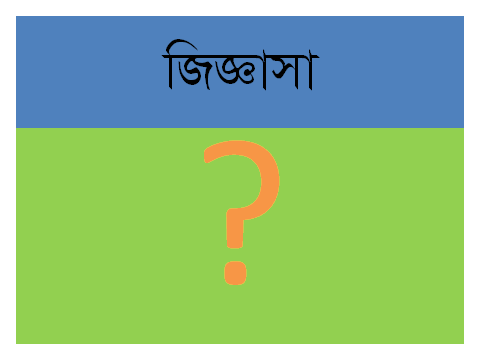 বাড়ির কাজঃ 
একজন শিক্ষার্থী হিসেবে তুমি ক্লাস থেকে যে ধারণা পেয়েছ তার  আলোকে বিভিন্ন ডিজাইনের গুরুত্ব লিখে আনবে।
ধন্যবাদ সবাইকে
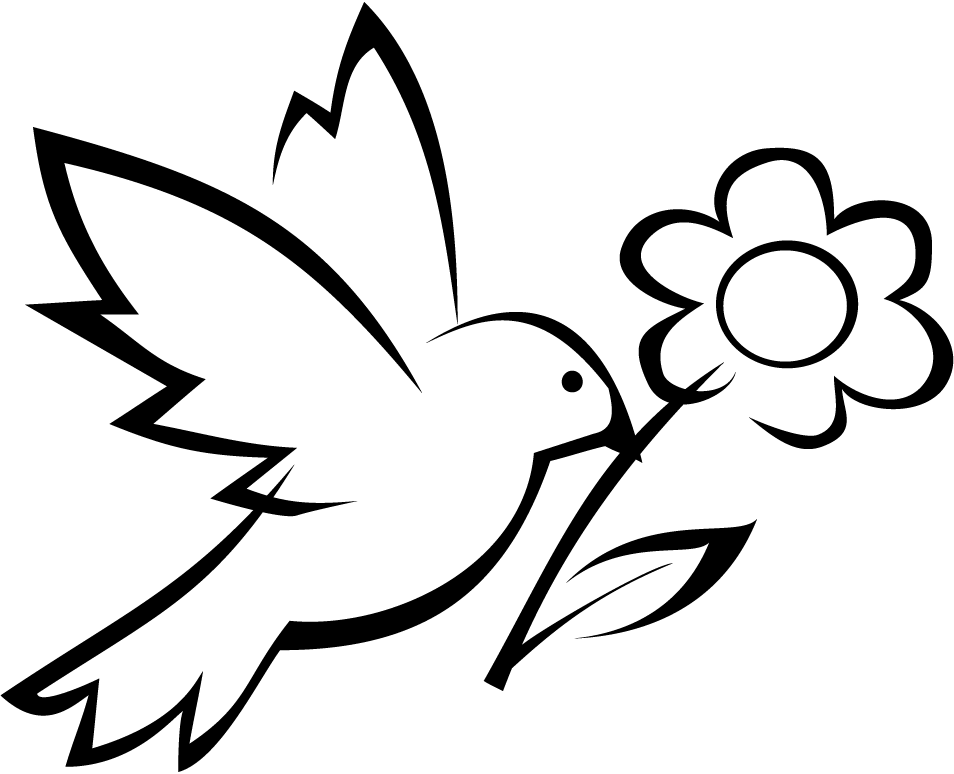